Introductory Cosmology
CosCOM 2023
Piyabut Burikham
Problems with Newtonian Cosmology
Gravity attracts, mass should clump, universe should be dynamical  infinite universe as solution, i.e. no center to collapse to!
Olber paradox  infinite universe forever exists has infinite radiation flux at any point!!
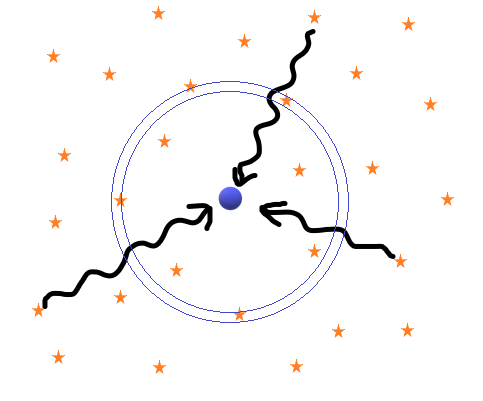 Space is dark  Finite Universe with finite age!
Infinite Universe existing ever forever must be utterly dark(run out of fuel), full of black holes.
Finite Universe existing ever forever must have collapsed completely into single gigantic black hole.
Alternatives emerge in General Relativity(GR);
    Closed, Flat, Open dynamical Universe
Hubble discoveries
Using Cepheids’ Period-Luminosity relation discovered by Henrietta Leavitt, establish that spiral “nebulae” are spiral galaxies! Hence Universe size is hundreds thousand times larger than believed at that time.
(1929) Found linear relation between redshift&distance of far away galaxies,
This is called Hubble law, will derive later from FLRW metric.
GR  spacetime lump = Universe
Gravity = Spacetime curvature =      energy&momentum density.
Matter tells spacetime how to curve,
      Spacetime tells matter how to move.
Where Ricci tensor                    and the Riemann curvature
tensor is given by
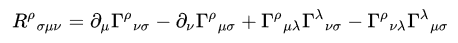 The energy-momentum tensor          contains info of matter
And energy distribution.
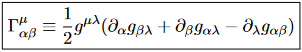 Two more curvatures
Ricci tensor:

Ricci scalar:  

Ex: sphere      ,

  (Use Mathematica to) compute
Hyperbolic       ,
Cosmological principle(Newton&Einstein)
Homogeneous universe: uniform and is the same everywhere
Isotropic universe: is the same in every direction
Homogeneity implies no special point in universe. Combined with Isotropy implies that there can’t be special direction(anisotropy) and special observer in the universe.
FLRW metric ansatz
Friedmann was the first (1922), most generic metric obeying cosmological principle


From homogeneity, we demand that
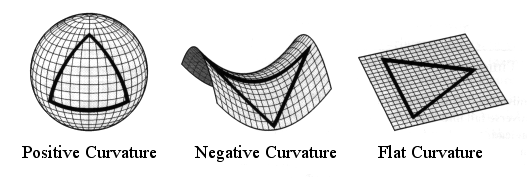 Picture from https://pages.uoregon.edu/jschombe/cosmo/lectures/lec15.html
3D shape of Universe
(Use Mathematica to) compute



We can solve to obtain
By redefining


Hubble law is natural.
Solve Einstein eqn. from this metric
Assume perfect fluid:
Will use Mathematica to compute later.

Note the relation in FLRW metric:
Einstein field eqn. of FLRW metric
Friedmann equation
Acceleration equation
Another redundant eqn. from
Dark Energy
Observe that accelerated expansion requires
Linear equation of state
To solve for 3 unknown                      , we still need what-so-called Equation of State (EoS), i.e., additional info about
 For compact object, it could be polytrope               , or even
                                                   
But for cosmology, it suffices(?) to assume linear EoS ;

Sub into conservation eqn. to obtain

Sub into Friedmann eqn. to obtain
3 main eras of Universe
radiation-dominated: 
    
     extremely hot so that most particles can treated 
    relativistically. 
matter-dominated: 
    
     cold enough to treat as non-relativistic particle      
     simplified to “dust”.
Dark energy dominated: 
     roughly 8 billion years ago until present, accelerated 
     expansion of Universe.
Density parameter:  From Observations,
Another era, curvature era
Even though (non-normalized) k is close to 0, there is error bar, so there could be a slight spatial curvature in the Universe!
Curvature effects emerge at later time:
Non DE effects will fade away as Universe evolves. So curvature could dominate (or important) between matter-era and DE-era  One possible proposal for Hubble tension solution.
Friedmann eqn. in density parameters
Generalized form of Friedmann:
Quite interesting that curvature lies at boundary 
      between DE and non DE, not accelerate nor decelerate
      the expansion of the Universe.
Universe as a horn!
Stretched horn!
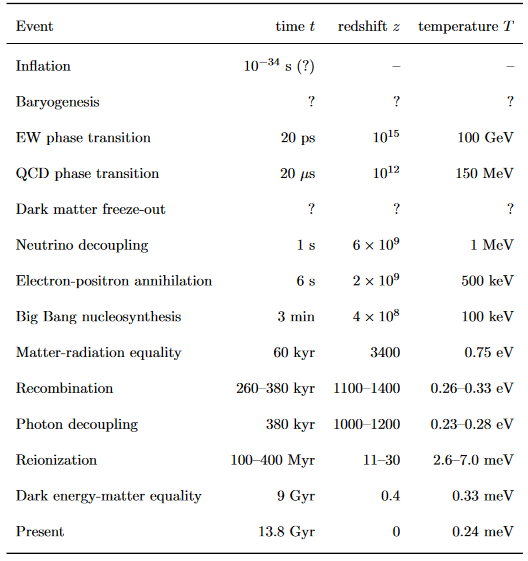 Credit:https://cmb.wintherscoming.no/pdfs/baumann.pdf
Distances in cosmology
Parallax:  astrophysically short distances determined 
by parallax.
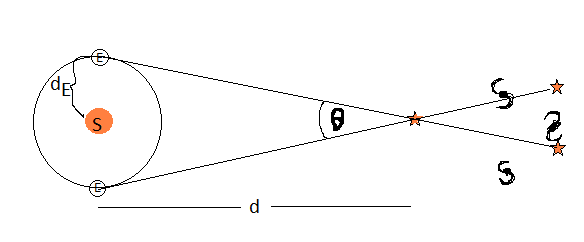 Hipparcos satellite (ESA):
Distances in cosmology
For z > 0.1, cosmological expansion non-negligible, how to 
      determine distances at large z ??
At time     that light reaches Earth, proper area seen by source is
Distances in cosmology
2. Arrival rate of photons is lower than emitted rate by
3.
Therefore,
For light travels radially since
Luminosity distance
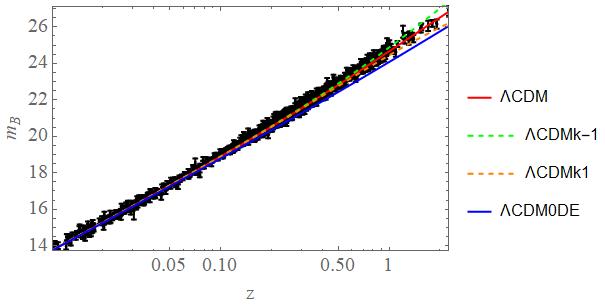 Pantheon, 1048 SNIa data, doi:10.3847/1538-4357/ac8b7a
Universe is accelerating with DE for z<2.3
Late time DE dominating era: recall
    so Universe was started to be DE dominated
    when its roughly half the size of present! 
DE  k  matter  radiation  Inflation(?)


Lets study Thermal History since Radiation era.
Thermal History
Natural units: space = time, E = m = 1/space
Include temperature:
Ex: find Planck mass in natural GeV unit
Thermodynamics in expanding Universe
Early U is in radiation era with ultra-relativistic particles  massive relativistic gas  massive non-relativistic gas
    as U expands. (radiation era  matter era)
Assume thermal equilibrium & interactions are taken into account by Boltzmann eqn.
From CMB, its safe to assume thermal equilibrium at single T throughout the U.
U Expansion 
Number density, density, pressure
1st law thermodynamics 
Ex  photon gas
Generically for ultra-relativistic
      particles in thermal equilibrium;
For ultra-relativistic particles at each own equilibrium with
Generically relativistic particles ignoring       effects;
Ex: compute
Non-relativistic particles(gas&dust)
Ex: Show this.
For neutrinos, there are left-handed 3 flavours & 
      right-handed sterile ??? flavours;
Has to multiply by 2 to account for particle&antiparticle,
    neutrinos will decouple the latest due to small masses.
Standard Model particles
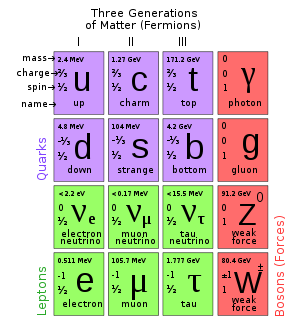 +Higgs, m=125 GeV
Possible to have 
      sterile neutrinos which
     does not interact with 
     anything except via
     gravity!  warm DM
Warm DM is harder to 
     reconcile with
     structure formation.
Evolution of relativistic d.o.f.
Evolution of relativistic d.o.f.
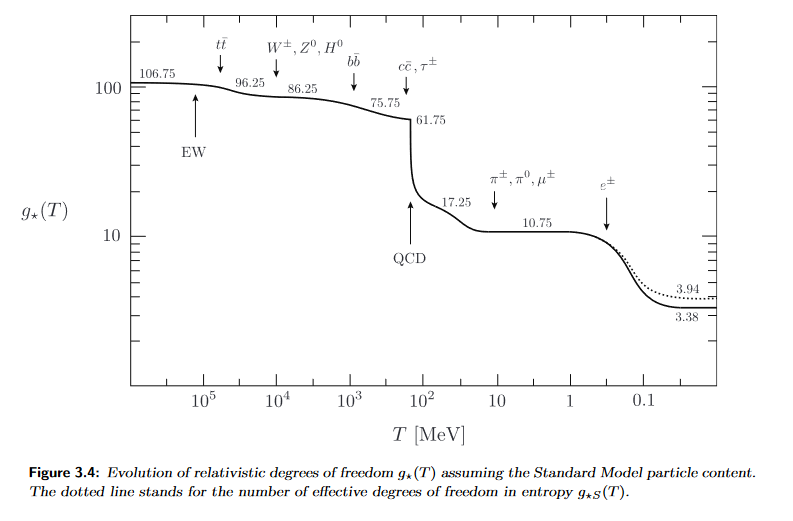 Next is
but neutrino will
decouple before.
Credit:http://physics.bu.edu/~schmaltz/PY555/baumann_notes.pdf
Entropy conservation in expanding U
Locally Energy changes in expanding U, but entropy is conserved in thermal equilibrium!
Non-equilibrium processes produce Entropy.
S = S(photons) + S(baryons) + S(DM) + S(BH)
    S(photons) dominates in radiation era.
Relativistic d.o.f. of Entropy
Using Friedmann eqn, radiation era;
Ex: Show that
Neutrino decoupling
Neutrinos are kept in thermal equilibrium by weak interaction, i.e.,

Competing between scattering and U expansion;


Decoupling when scattering time is longer than expansion time, 
For neutrino with weak interaction,


Neutrinos separate from Standard model particles
      neutrino decoupling.
Two thermal equilibria at
Same temperature even after decoupling until 
      at 



For non-neutrinos;  


So after        annihilation;


Then,
Boltzmann equation
Riccati equation
If DM is WIMP(Weakly Interacting Massive Particle) and assuming  
Then


For
Freeze out
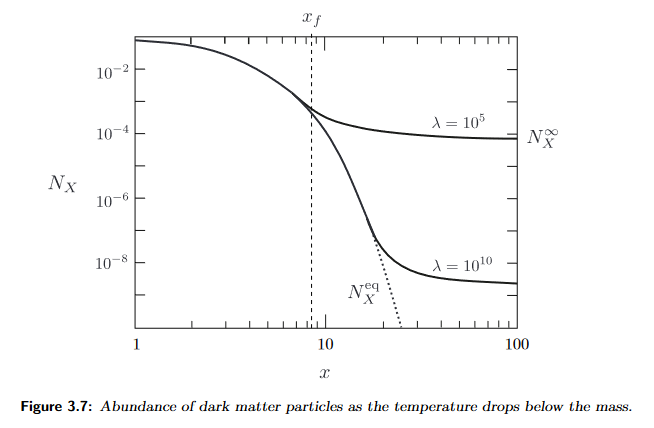 Credit:http://physics.bu.edu/~schmaltz/PY555/baumann_notes.pdf
WIMP miracle(???)
From Supernovae fitting and direct counting of visible
     matter&estimation we estimate matter density 30% of 
     critical density with only 5% baryonic matter; So
This could actually relate to WIMP with Weak interaction
      frozen out during radiation era!
Weak scattering!
BUT
So far at LHC, elsewhere there is no direct evidence of WIMP with weak scattering…
WTH is DM then???Please Google or ask Gemini, ChatGPT.
Actually “gravity” might be modified  modified gravity, or Dark Sector of U, or axion, or sterile neutrino, or other exotic particles
WTH is DE????

Next, lets consider Recombination where H-atom was formed(coming before Dark Age, First Stars and Reionization).
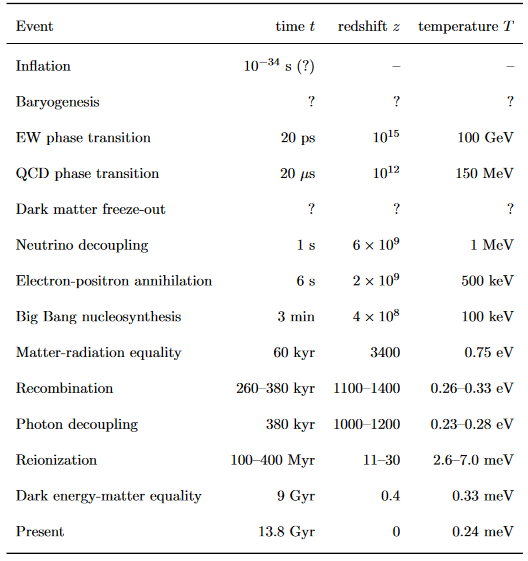 Credit:https://cmb.wintherscoming.no/pdfs/baumann.pdf
Recombination
H atom is formed and remains when temperature drops below ionization energy of H atom 13.6 eV.
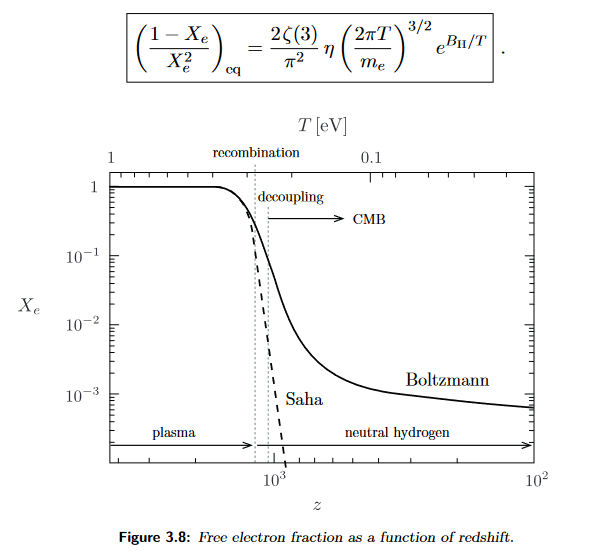 Saha Eqn.
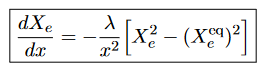 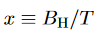 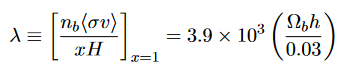 Credit:http://physics.bu.edu/~schmaltz/PY555/baumann_notes.pdf
Recombination & Photon decoupling
Some details: 

Photon decoupling


Reaction ceases when



Leads to
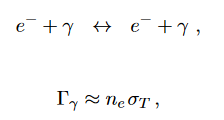 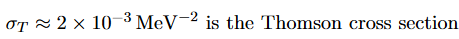 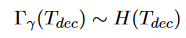 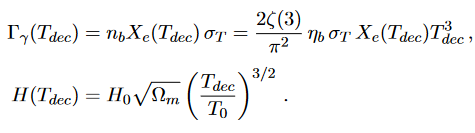 BB Nucleosynthesis
Successful in reproducing

Or He 25%, H 75% by mass, see details elsewhere(e.g. Baumann notes).           

Next, we go back further in order to explain the flatness we see&saw, the validity of cosmological principle in CMB and large-scale homogeneity of matter distribution.
Inflation is a simple good idea as a quantitative explanation.
Inflation
Flatness problem: why density parameter is so close to 1???

(Use                                        to prove)
Who tune this at the beginning?fine tuning problem in cosmology
Also Horizon problem: how CMB equilibrates to 1/100,000 uniformity throughout the entire sky???
Horizons
Particle horizon = furthest distance we can observe from the PAST.
Event horizon = furthest distance we can observe in the FUTURE.



Conformal time     makes things flat and easy to visualize.
Horizon problem in conformal diagram
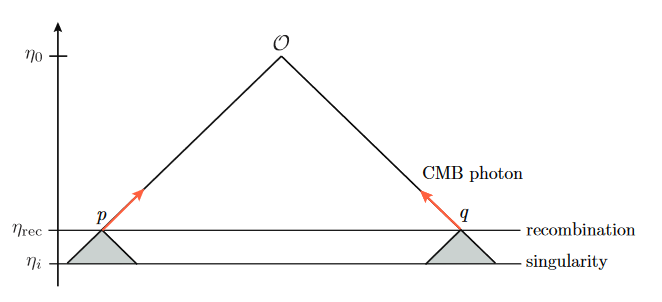 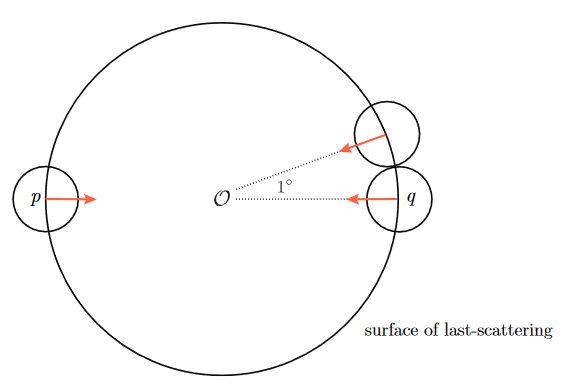 Credit:http://physics.bu.edu/~schmaltz/PY555/baumann_notes.pdf
Past light cones at separate regions cannot be in causal
     contact, how can they be the same within 1/100,000?
Introduce concept of Hubble sphere or Hubble radius.
Hubble radius determines particle horizon.
Hubble radius can shrink if DE.
Supernice that particle horizon can be any large!!!
Extending conformal time to -∞ allows anywhere to be in causal
       contact in the far past, and the past is infinite to spare with!!!
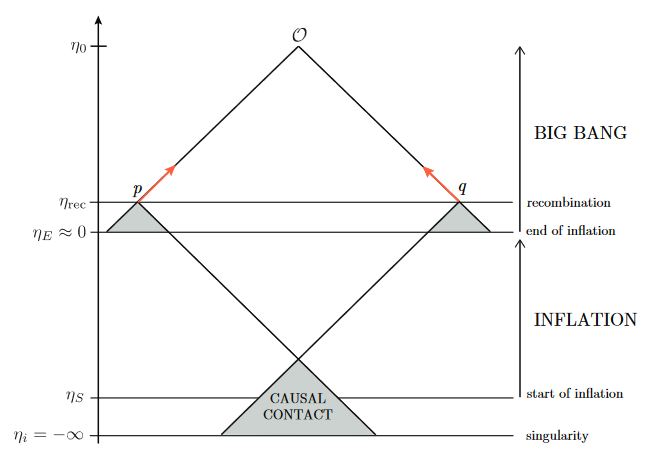 Credit:https://cmb.wintherscoming.no/pdfs/baumann.pdf
Even before the time of DE in 1998, “DE” was used in Inflation.
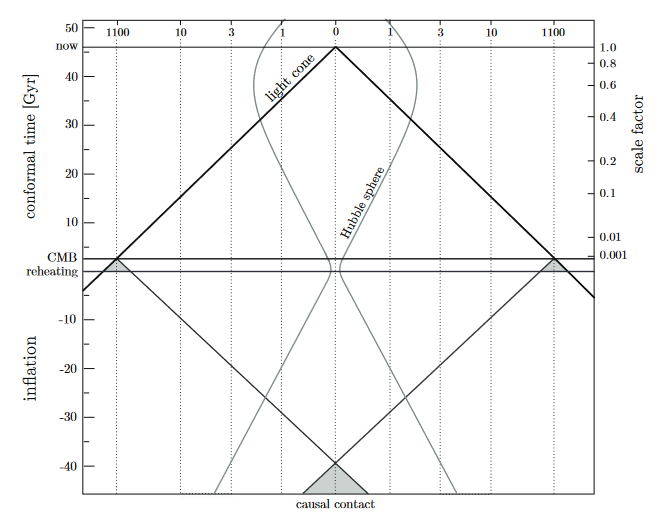 https://cmb.wintherscoming.no/pdfs/baumann.pdf
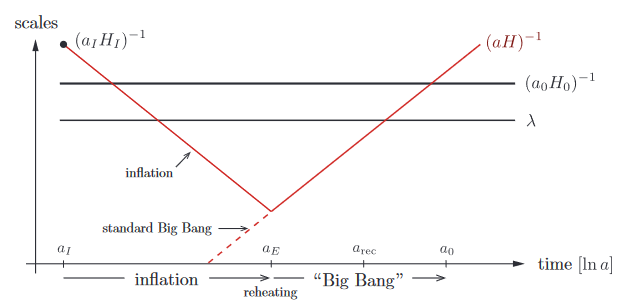 If we assume GUT as the 
symmetric point where inflation Ended and Beginning of HOT Big Bang.
Hubble sphere
should shrink
10^28 during
Inflation until 
GUT scale era
Shrinking Hubble sphere  accelerated expansion




But also has to last long enough. Parametrised by


Lets consider inflation toy model using single scalar field called inflaton.
Inflaton toy model
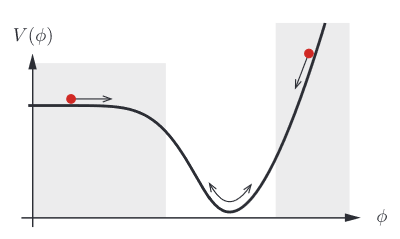 https://cmb.wintherscoming.no/pdfs/baumann.pdf
Friedmann eqn & conservation eqn lead to:


Roll to oscillate at bottom  Reheating
Homogeneity&isotropy of CMB requires at least 60 e-foldings
       until GUT scale 10^15 GeV era if we assume GUT as Beginning of  
      HOT BB.
Depending on model  constraint on inflaton value at start of inflation, usually superPlanckian inflaton due to required e-folding# >60.
After end of inflation, need to transfer inflaton Energy to “Big Bang” particles, i.e., particles we see today.
         This is “HOT Big Bang”.
Reheating
Energy of inflaton potential needs to transfer to Standard Model particles.
Inflaton decay via coupling with SM matter:
Problems
Baryogenesis, why there is much more particles than antiparticles??? CP violation in SM is too small to account for this.
GUT(Grand Unified Theory) valid? SUSY GUT? 
    String? Cyclic Universe??? WHAT???
Inflation predicts almost scale-invariant power spectrum which can be tested with Observations.
See Cosmological Perturbations.